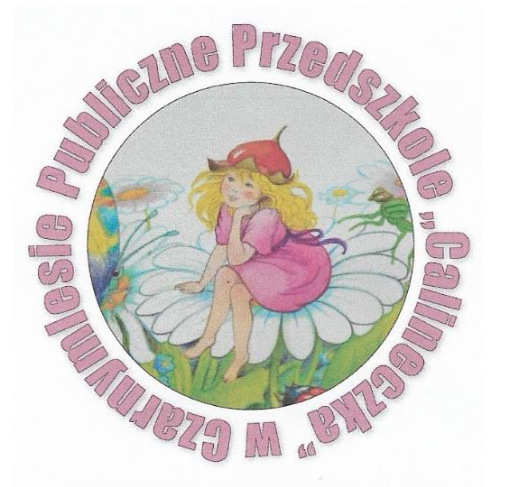 DOBRE RADY DLA RODZICÓW
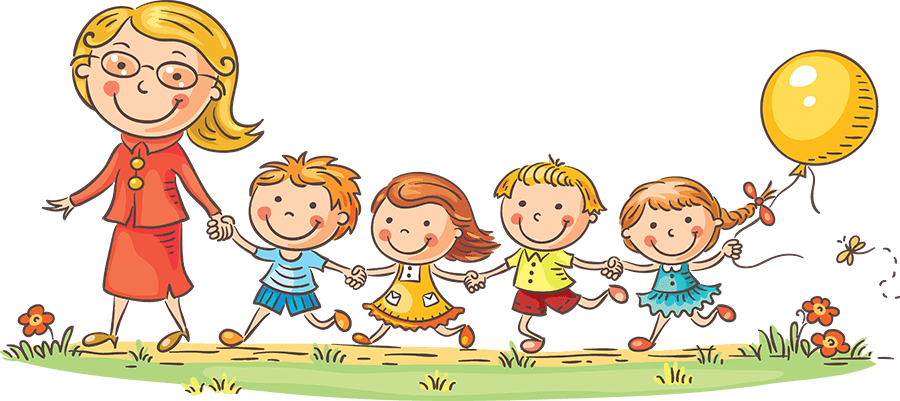 DZIECI NOWOPRZYJĘTYCH
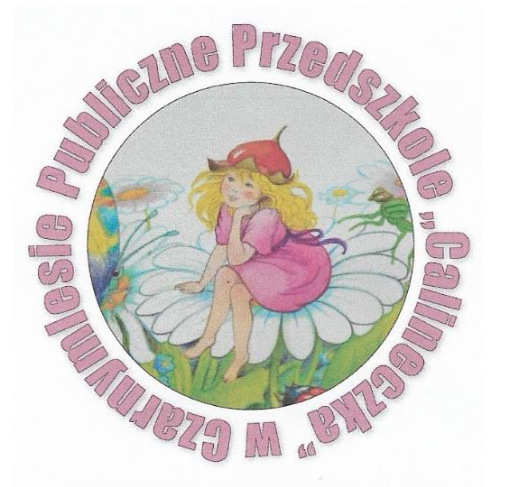 DRODZY RODZICE
Gdy dziecko idzie to przedszkola, zaczyna się nowy etap nie tylko dla niego, ale także dla Was kochani rodziców.
Zaczynacie zastanawiać się nad tym, czy wasze dziecko poradzi sobie w nowym środowisku, wśród nowych opiekunów i rówieśników, czy nie będzie czuło się zagubione i osamotnione.
Mamy dla Was kilka rad, jak ułatwić Wam i waszym dzieciom pierwsze dni w przedszkolu.
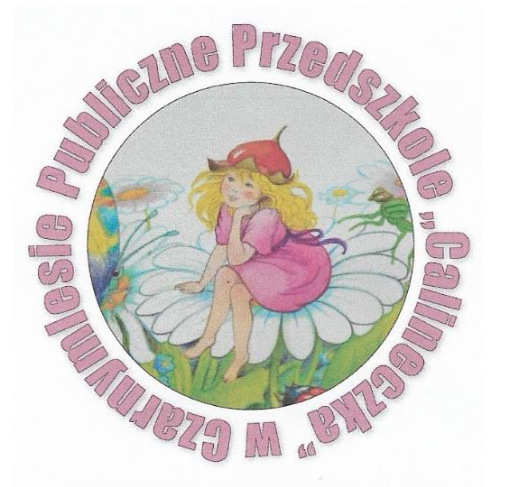 Mamo, tato idę do przedszkola
W miarę oswajanie się z rzeczywistością przedszkolną dziecko nabierze zaufania, do nowego miejsca, nauczycieli i nowych kolegów i koleżanek. Z naszej strony konieczna jest konsekwencja działania idąca w parze z umiejętnością słuchania dziecięcych uczuć.
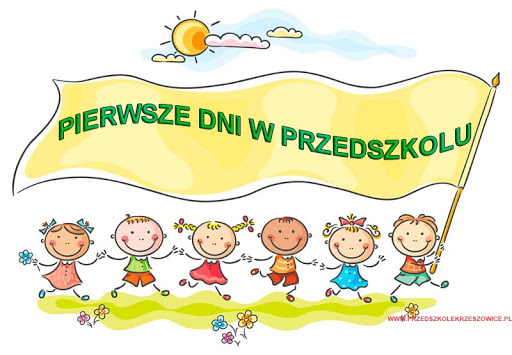 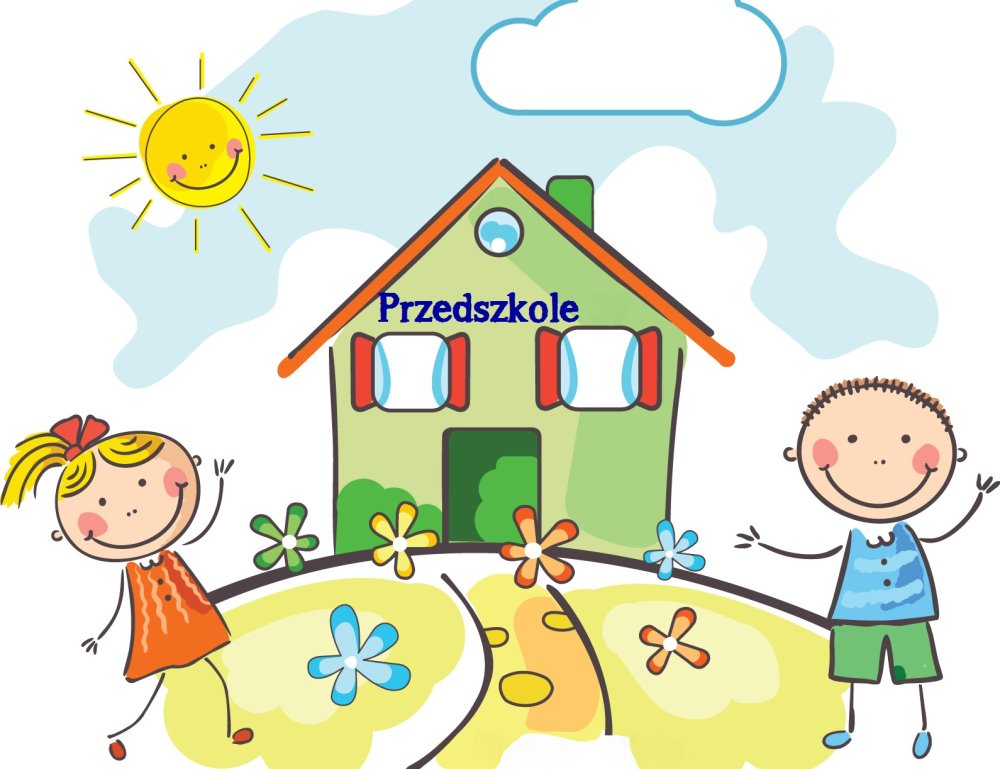 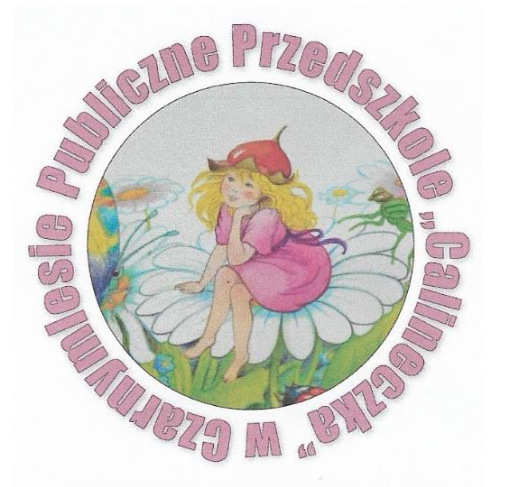 To wy rodzice musicie pamiętać o tym że dziecko:
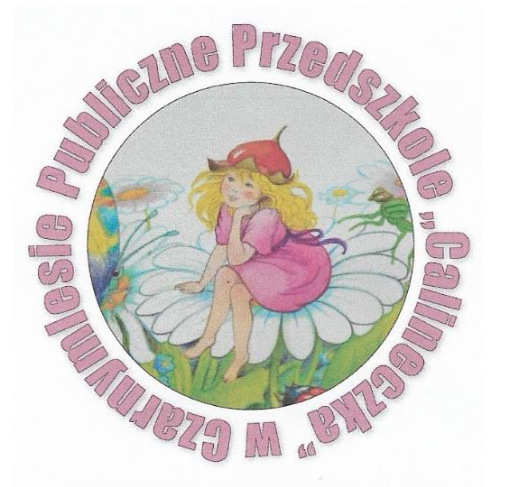 Ważne jest, by dziecka nic w przedszkolu nie zaskoczyło- niech dowie się od Was jak najwięcej.
Dziecko, jeśli będzie wiedziało dlaczego chodzi do przedszkola, na pewno to zaakceptuje.
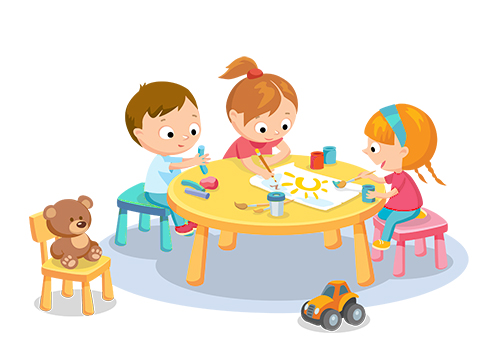 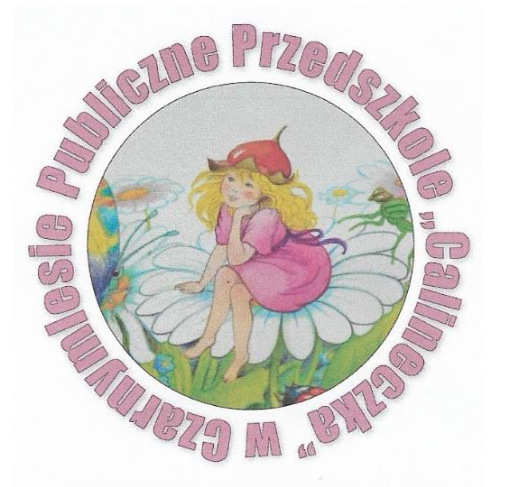 ADAPTACJA ZACZYNA SIĘ JUŻ W DOMU
Książka o przedszkolu 
Warto sięgnąć po książki, których tematyka mówi o przedszkolu, przeczytajcie opowiadania a następnie porozmawiaj ze swoim dzieckiem i sprawdź jakie ma zdanie na temat tego czego się dowiedziało z opowiadania. Takie opowiadania zobrazują dziecku jak wygląda dzień w przedszkolu, co może go czekać, zobrazuje mu emocje jakie mogą mu towarzyszyć podczas pobytu w przedszkolu. 
Samoobsługa
Ważne jest by, przed pójściem dziecka do przedszkola nauczyć go takich czynności samoobsługowych jak: ubieranie i rozbieranie się, samodzielne jedzenie, mycie rąk czy korzystanie z toalety. W przedszkolu dziecko może liczyć na pomoc Pań, jednak zdecydowanie bardziej komfortowo będzie czuło się dziecko gdy samodzielnie poradzi sobie z tymi czynnościami.
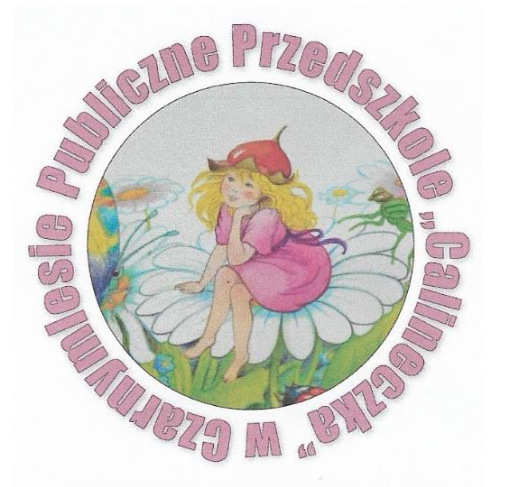 Wygodny strój to podstawa
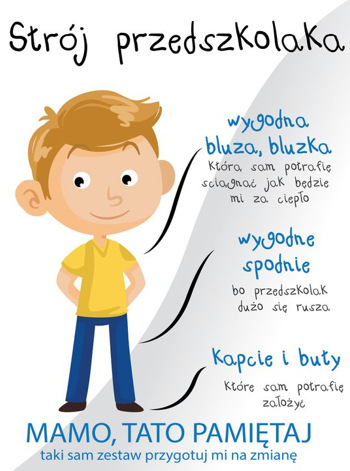 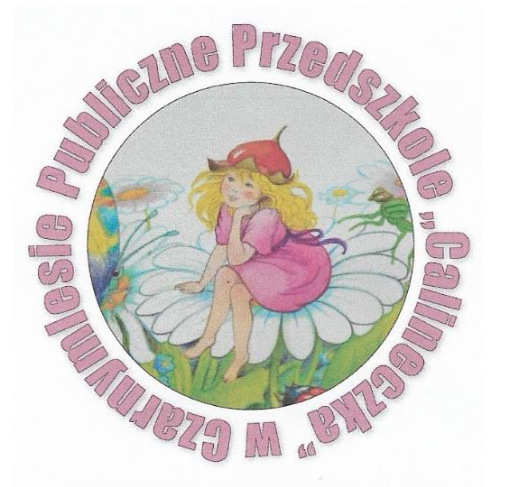 Mamo! Tato!Właśnie zostałem przedszkolakiem i potrzebuję waszego wsparcia:
Przed wyjściem do przedszkola
Stwórzcie poranny rytuał, da mi on poczucie bezpieczeństwa. Może to być wspólna pięciominutowa zabawa, wysłuchanie lub zaśpiewanie ulubionej piosenki, a może opowiecie mi historię o tym jak Wy chodziliście do przedszkola?
W szatni przedszkolnej 
Spróbujcie żegnać się ze czule, ale szybko. Wiem, jakie to trudne, ale postarajcie się uodpornić na moje łzy. Pamiętajcie, że one są moim sposobem na stres i rozstanie. Zwykle jednak szybko zapominam o smutku. Pamiętajcie, że Wasze zdenerwowanie i niepewność wyczuje natychmiast a wtedy … będę protestować jeszcze głośniej.
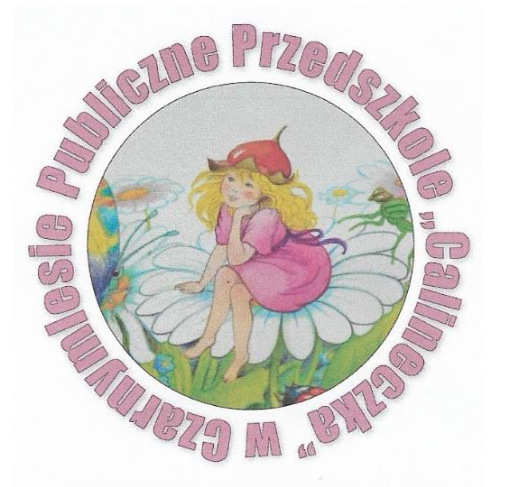 Mamo! Tato!Właśnie zostałem przedszkolakiem i potrzebuję waszego wsparcia:
Zawsze dotrzymuj danego słowa 
Zawsze mówcie mi, co zamierzacie. Jeśli będziecie chcieli wyjść z przedszkola powiedzcie mi o tym, nawet jeśli wiecie, że się rozpłaczę. Nie martwcie się, jest ze mną Pani wychowawczyni, która na pewno mnie przytuli. Jeśli będziecie chcieli powiedzieć mi, o której mnie odbierzecie, to nie mówcie, że będziecie za trzy godziny, bo ja nie wiem ile to jest. Lepiej jak usłyszę, że przyjdziecie np. po obiedzie. I nigdy się nie spóźniajcie. Nie chcę pomyśleć, że zapomnieliście o mnie.
Rozmawiajcie pozytywnie o przedszkolu
Pamiętajcie, że wszystko, co mówicie na temat przedszkola wpływa na to jak w nim się czuję. Wiem, że macie prawo do przeżywania własnych emocji - ale to są sprawy dorosłych. Ja jestem dzieckiem i bardzo chciałbym słyszeć jedynie spokojne i pełne szacunku opinie. Motywujcie mnie do przedszkola w sposób pozytywny – podkreślając często ile już udało mi się osiągnąć. Opowiedzcie najbliższym o moich sukcesach (najlepiej przy mnie) - ale nie koloryzujcie.
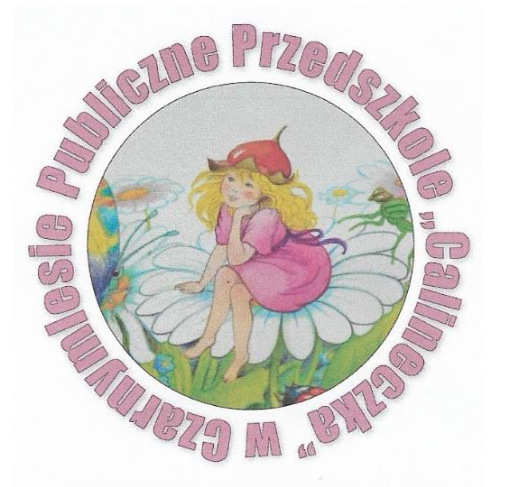 Mamo! Tato!Właśnie zostałem przedszkolakiem i potrzebuję waszego wsparcia:
Odbiór dziecka z przedszkola
Dbajcie o dobrą komunikację z moimi wychowawcami. Osoby opiekujące się mną powinny znać moje mocne i słabe strony oraz kłopoty, z jakimi właśnie się borykam. Pytajcie nie tylko o czy zjadłem obiad, ale jakie poczyniłem postępy, czy nawiązuję kontakty z rówieśnikami, w jakim stopniu jestem samodzielny. Nigdy nie porównujcie mnie do innych dzieci. Nie ma reguły, co do czasu trwania i przebiegu adaptacji. Mam prawo przechodzić ją tak,  jak przechodzę.
Samodzielność
Pomóżcie mi stać się samodzielnym przedszkolakiem. Bądźcie cierpliwi, kiedy będę długo  sam się ubierał, zakładał i wiązał buty, jadł samodzielnie posiłek czy radził sobie w toalecie. Bądźcie przy mnie i wspierajcie mnie, ale nie wyręczajcie w tych czynnościach. Za rok będziecie wspominać moje pierwsze kroki w przedszkolu patrząc na to jaki jestem samodzielny i ile już umiem !!!
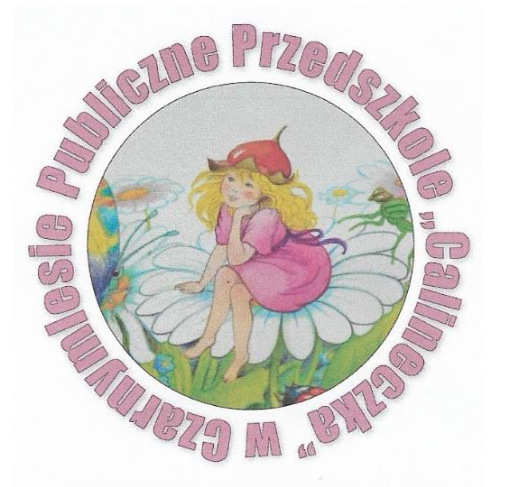 Rady dla rodziców w pierwszych dniach września
Nie przeciągaj pożegnania w szatni. Pomóż dziecku rozebrać się, pocałuj je i wyjdź
Nie zabieraj dziecka do domu, kiedy płacze przy rozstaniu. Jeśli zrobisz to choć raz, będzie wiedziało, że łzami można wiele wymusić. Największe nasilenie płaczu jest zawsze w dniu drugim i trzecim. Pierwszego dnia większość dzieci nie płacze - zwycięża ciekawość przedszkola.
Nie obiecuj: Jeśli pójdziesz do przedszkola, to coś dostaniesz (to forma przekupywania). Gdy przyjdziesz po dziecko, możesz dać mu mały prezencik. Możesz wtedy powiedzieć: Witaj, myślałam/-em o tobie. Popatrz, mam coś dla ciebie.
Kontroluj to, co mówisz. Zamiast: Już możemy wracać do domu, powiedz: Teraz możemy iść do domu. To niby niewielka różnica, a jednak pierwsze zdanie ma negatywny wydźwięk.
Nie wymuszaj na dziecku, żeby zaraz po przyjściu do domu opowiedziało, co się wydarzyło w przedszkolu. To powoduje niepotrzebny stres.
Jeśli dziecko przy pożegnaniu z mamą płacze, może warto, aby przez kilka dni odprowadzał je do przedszkola tata.
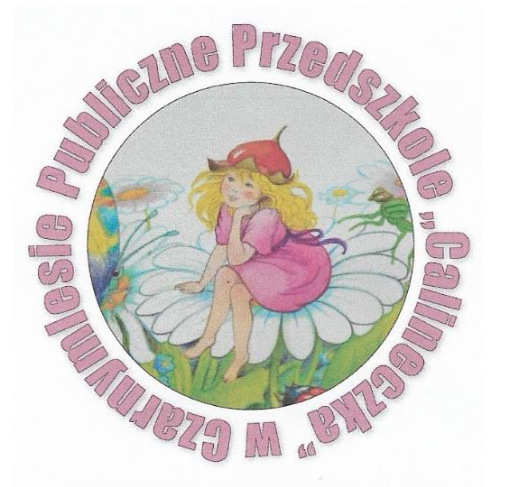 UŚMIECH TO PODSTAWA
Witaj i żegnaj swoje dziecko zawsze z uśmiechem.
W pierwszym dniu rodzic powinien zabrać ze sobą uśmiech, cierpliwość i spokój, zaufanie do nauczycielek i całe personelu oraz swojego dziecka, że da sobie radę.
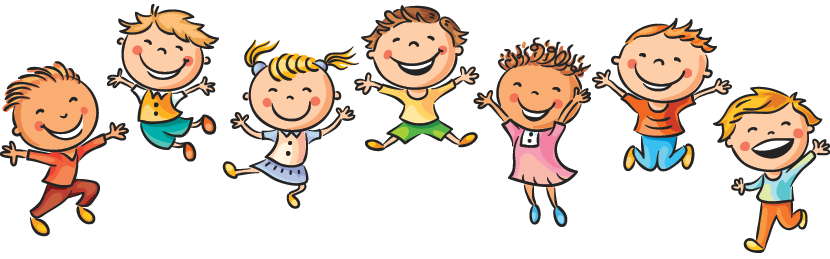 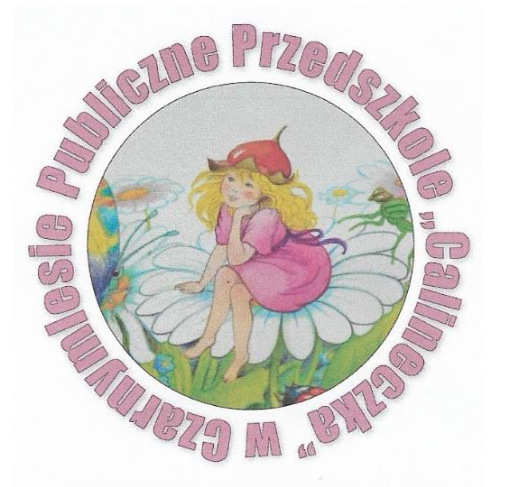 Nasze przedszkole
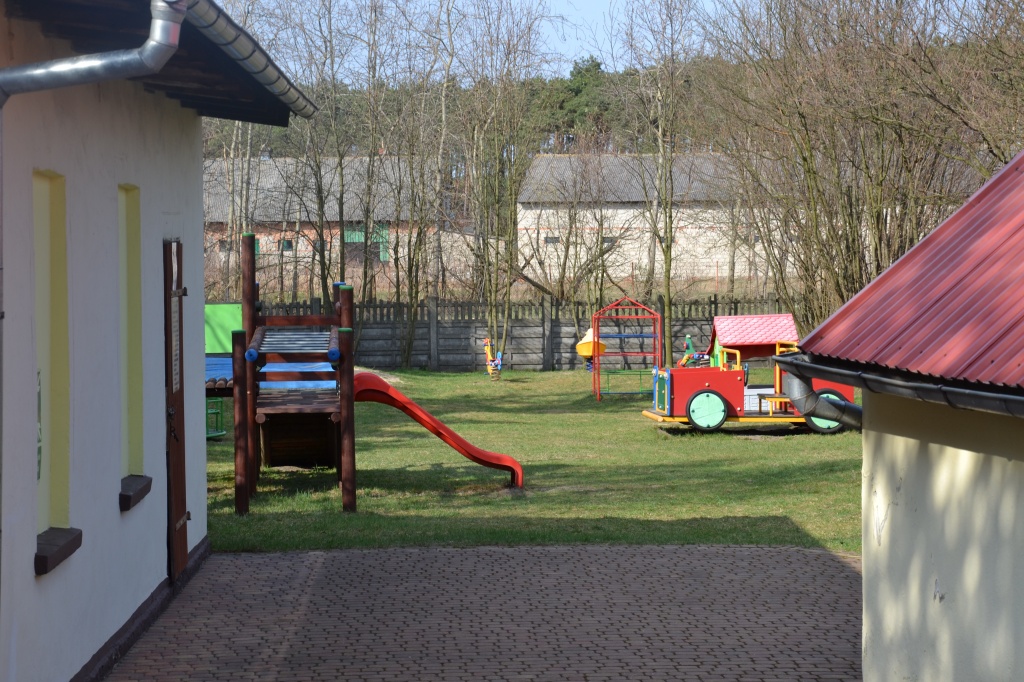 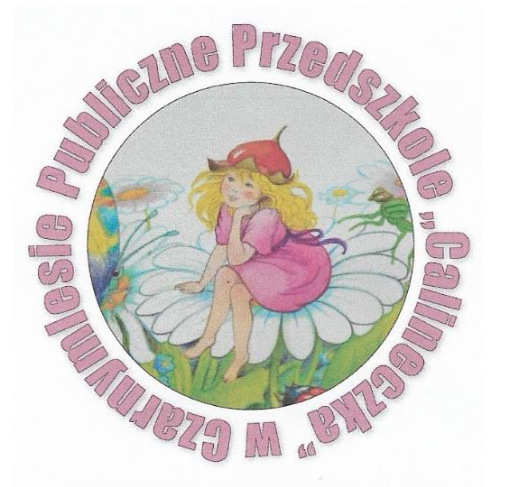 Spacer po przedszkolu
Sale edukacyjne
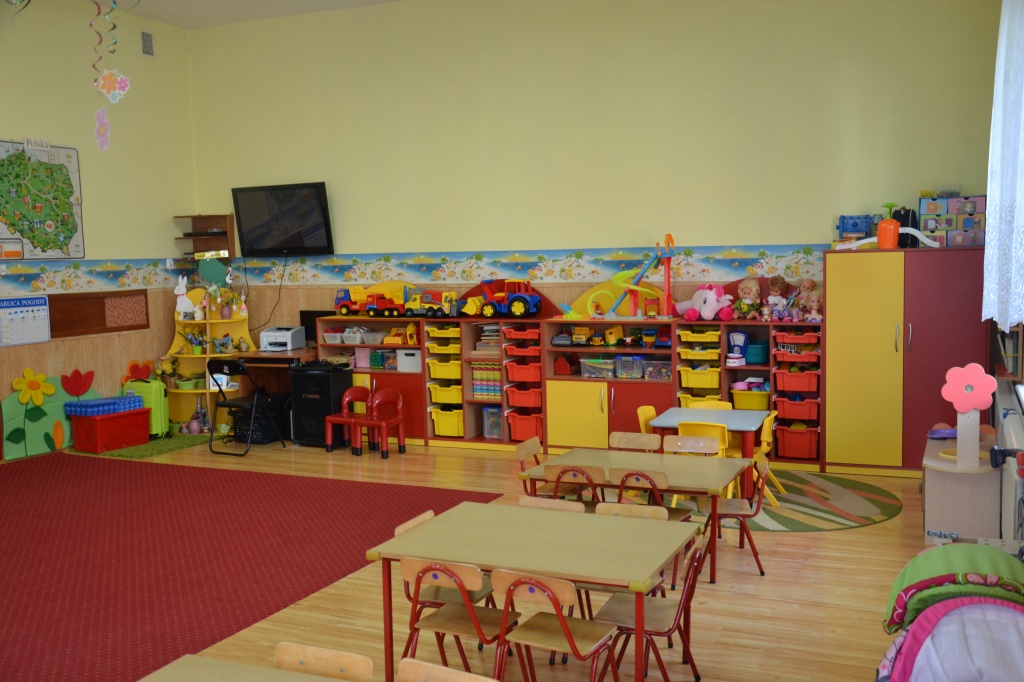 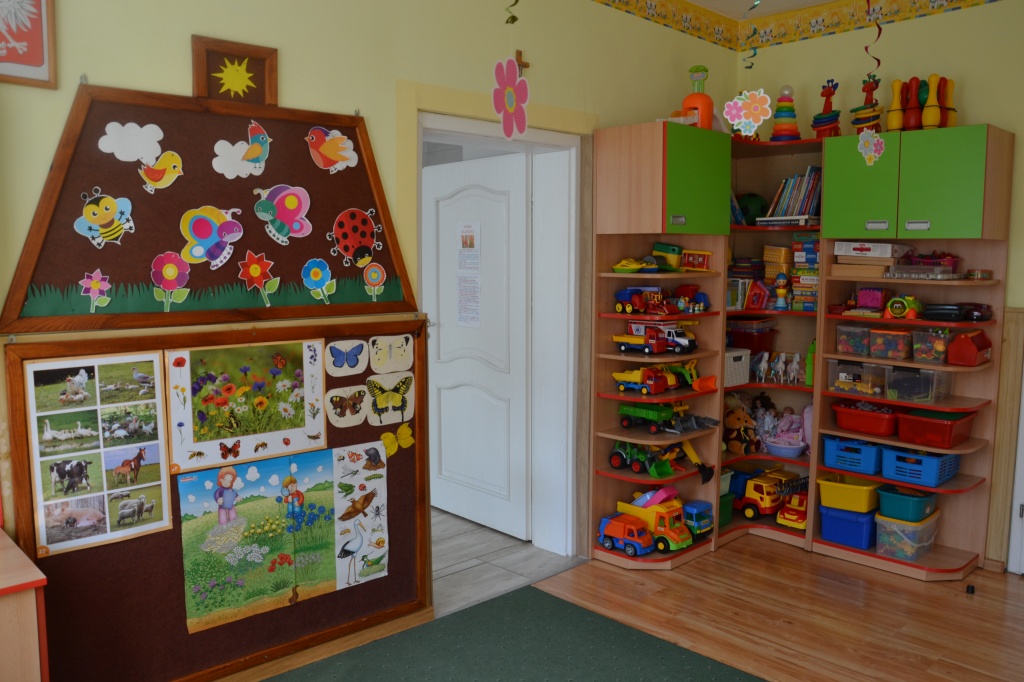 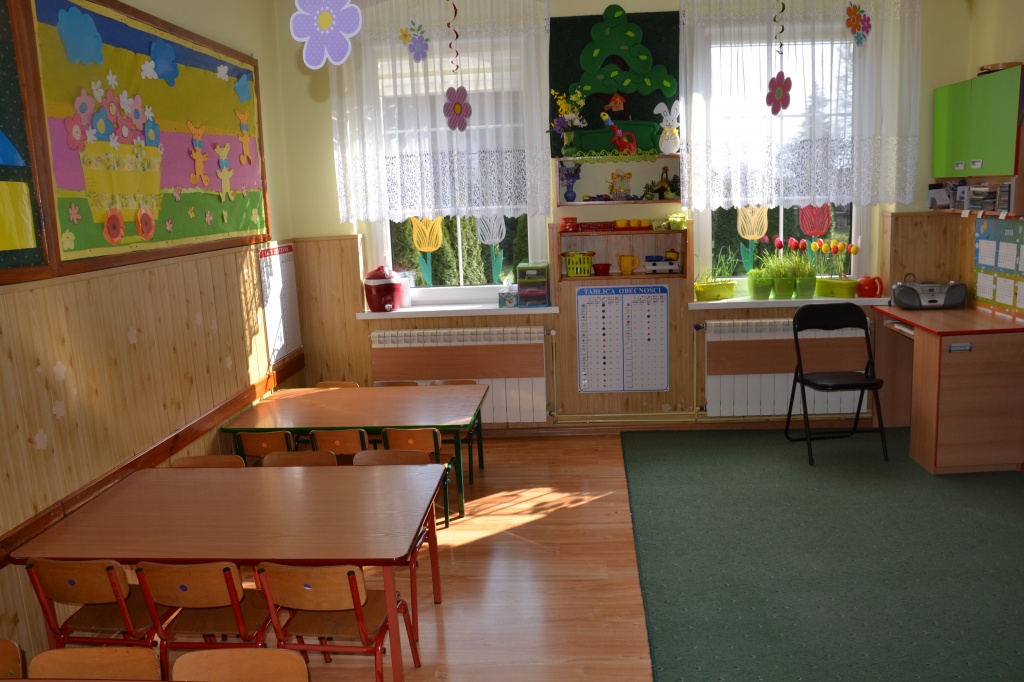 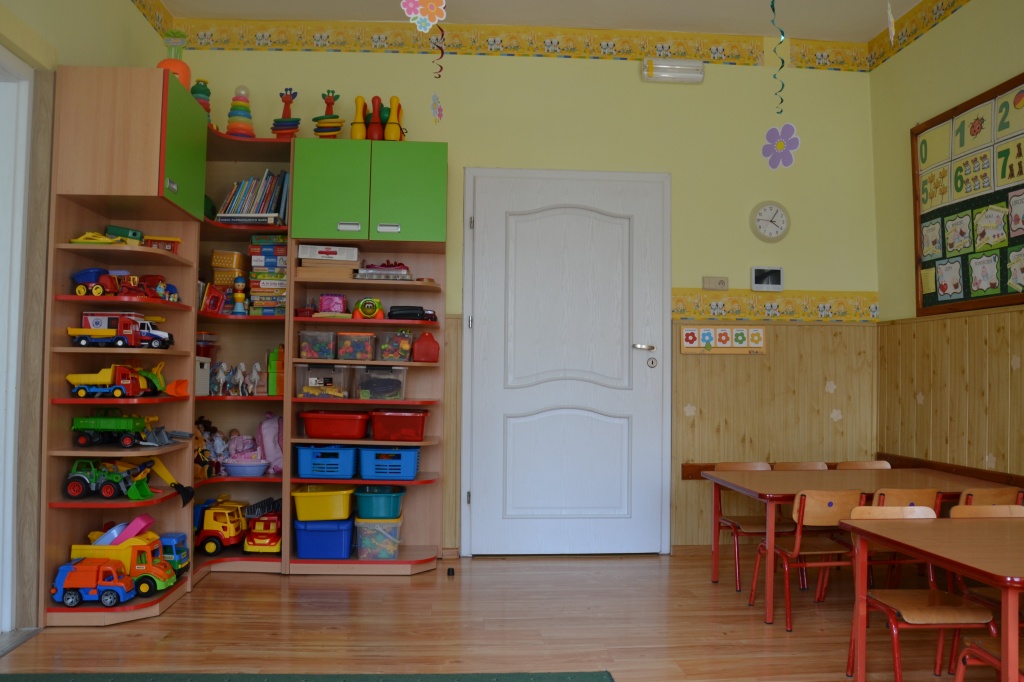 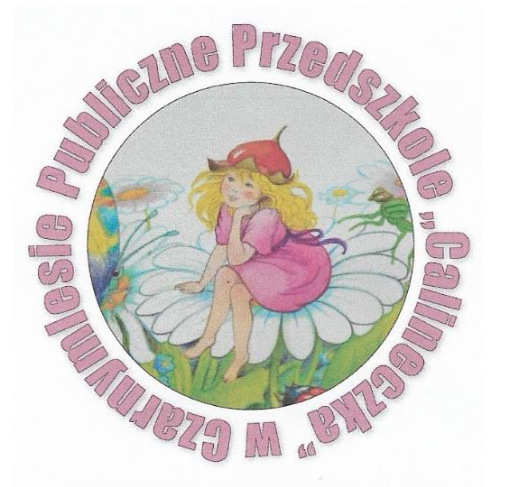 Baw, ucz się i rośnij razem z nami
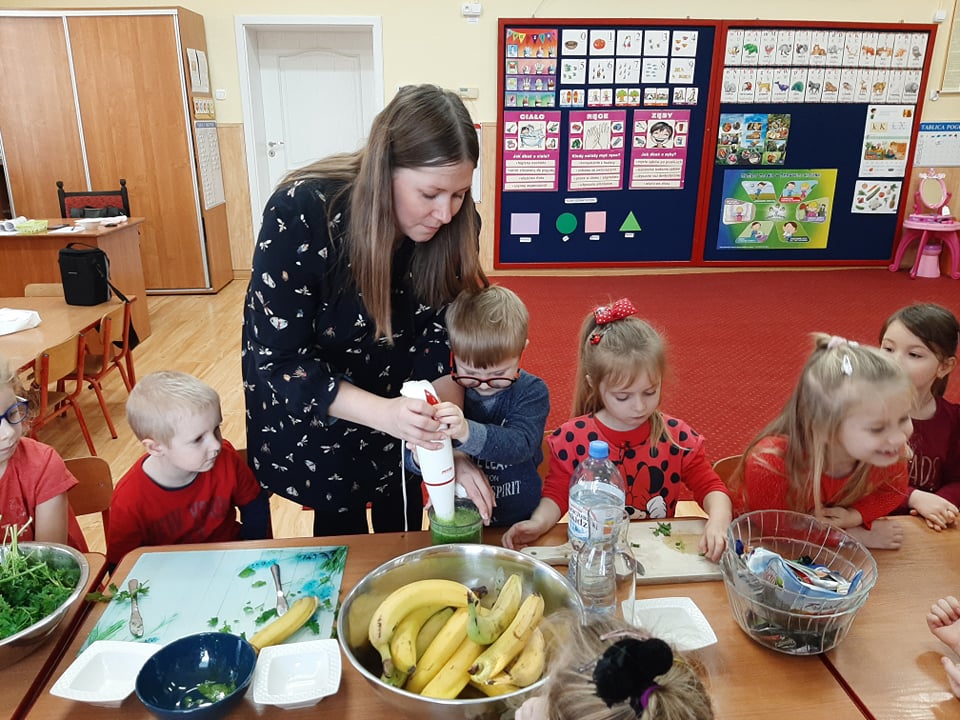 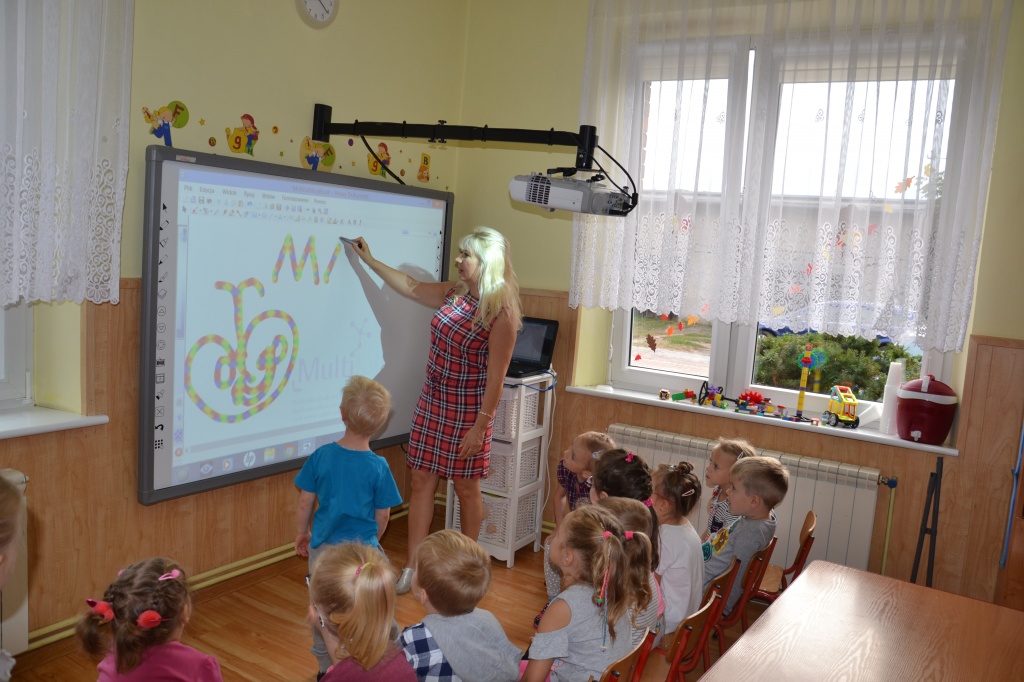 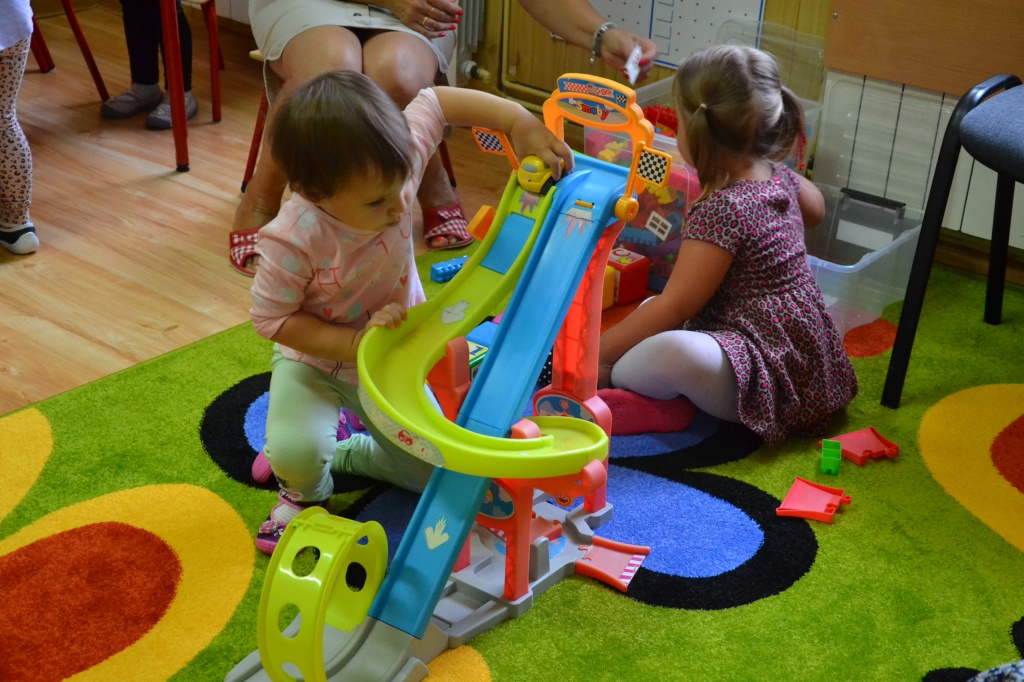 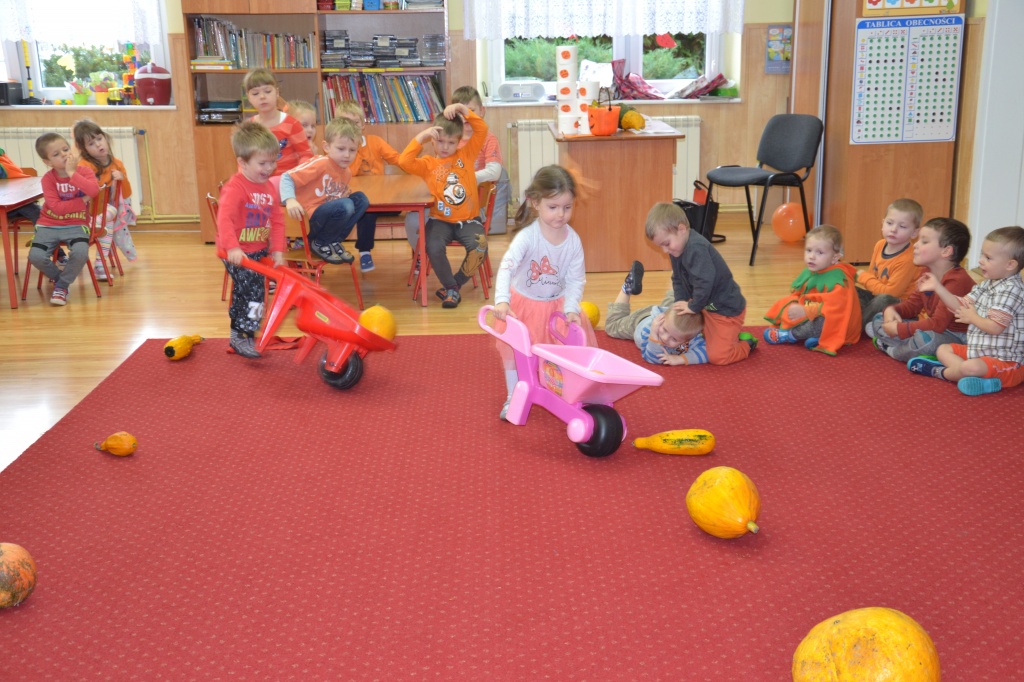 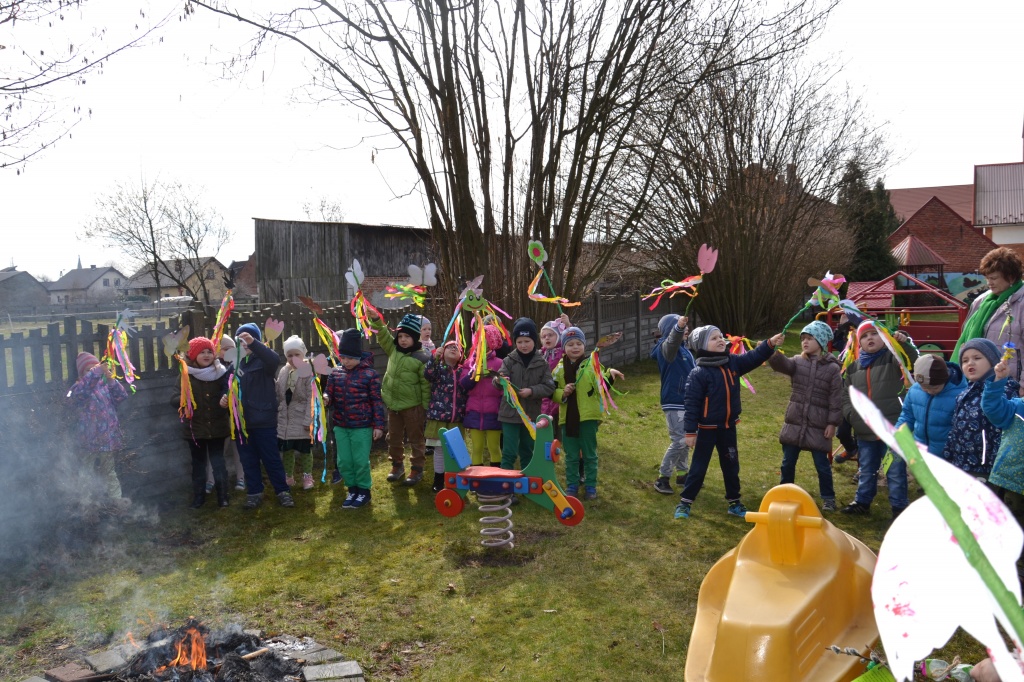 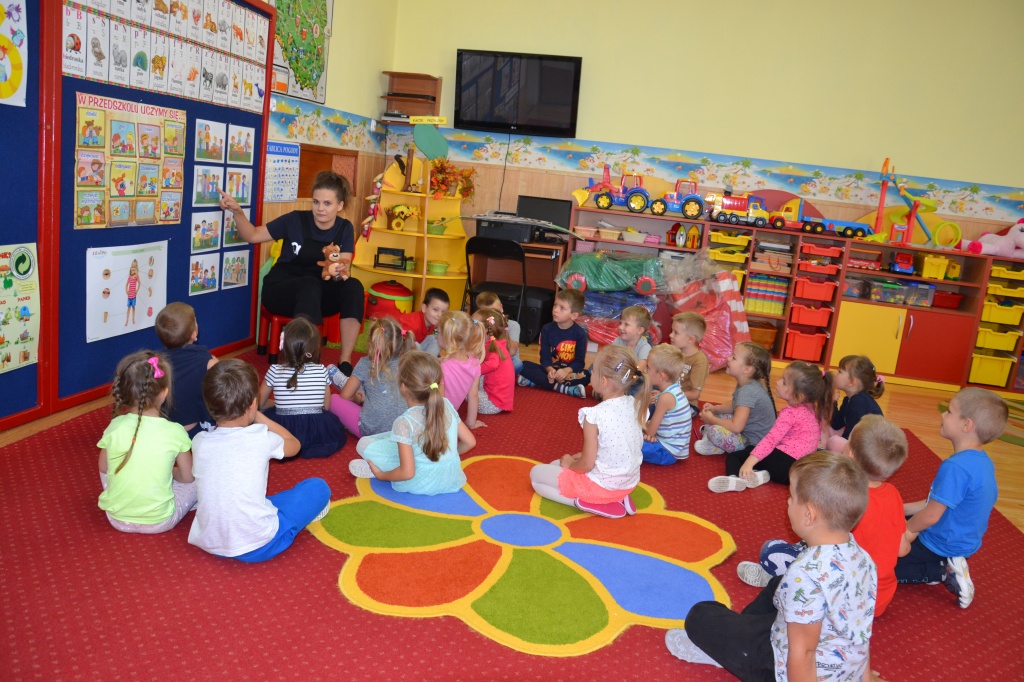 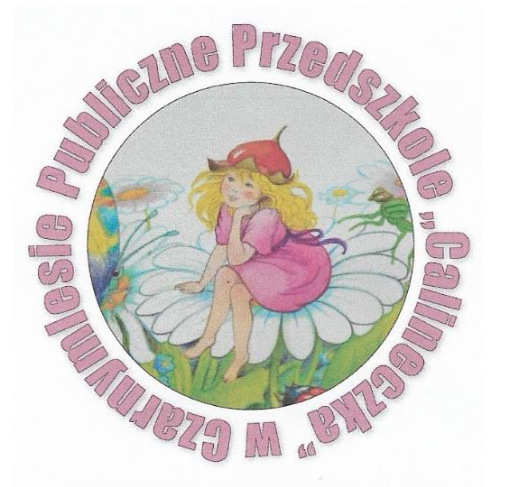 Higiena to ważna sprawa dobrego zdrowia to podstawa
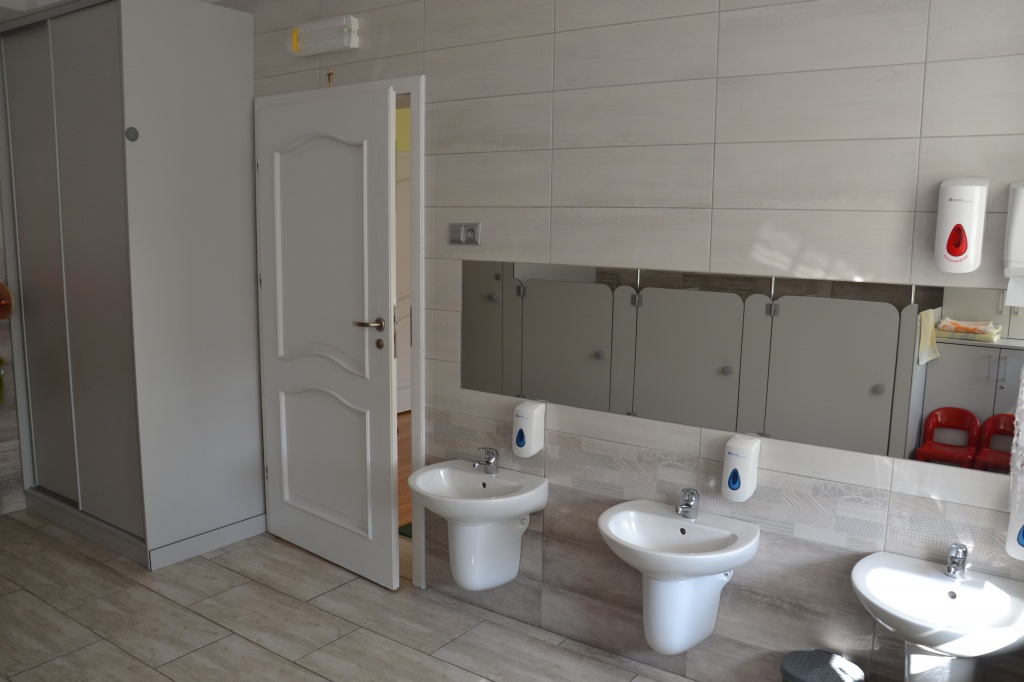 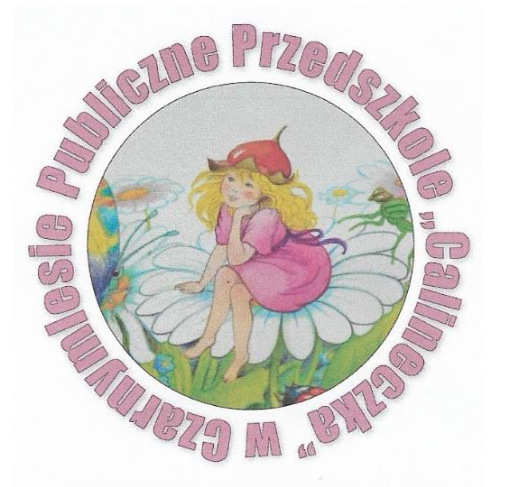 WYPRAWKA PRZEDSZKOLAKA
Pierwszego dnia do przedszkola należy zabrać
Wygodne, podpisane papcie,
Zestaw zapasowych ubrań i bieliznę w podpisanym woreczku, 
Duże pudełko chusteczek higienicznych, 
Podpisaną szczoteczkę do zębów (dzieci nie przynoszą kubka)
Teczkę formatu A4, zamykaną na gumkę do przechowywania prac plastycznych, 


Oczywiście dobry nastrój nie tylko dzieci lecz również rodzice. Rodzicu pamiętaj, że Twoje dziecko bardzo dobrze wyczuwa Twoje emocje. Postaraj się zawsze żegnać i witać swoje dziecko z uśmiechem na twarzy.
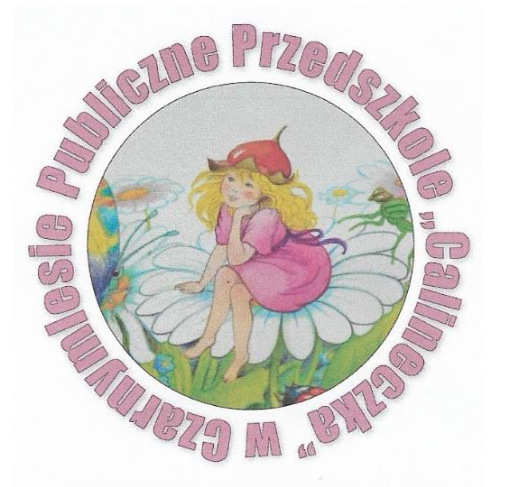 Drodzy rodzice- nie zapomnijcie
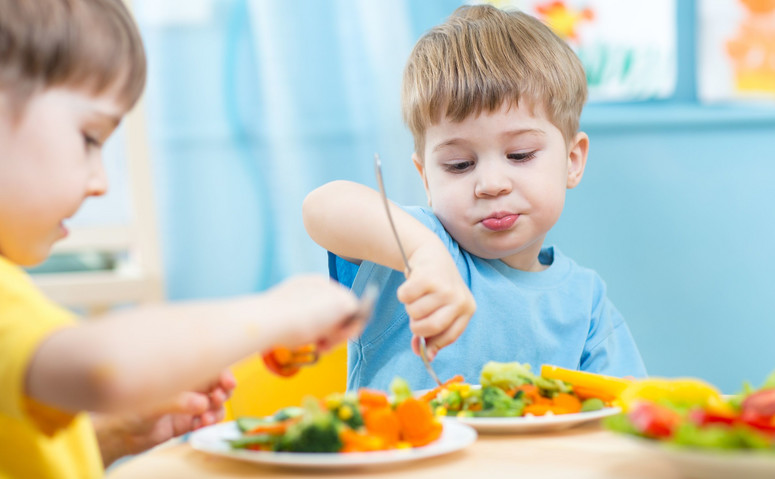 Poinformować nas o :
Uczuleniach Twojego dziecka- prosimy o pisemne przygotowanie informacji, podpisanie i przekazanie nauczycielce,
Zmianie numeru telefonu- gdy coś dzieje się z Twoim dzieckiem, telefon jest jedynym sposobem kontaktu z Tobą, 
Jeśli ktoś inny oprócz deklarowanych osób będzie odbierał Twoje dziecko- najlepiej poinformuj nas dzień wcześniej, abyśmy mogły przekazać tą informację innym nauczycielkom grupy.
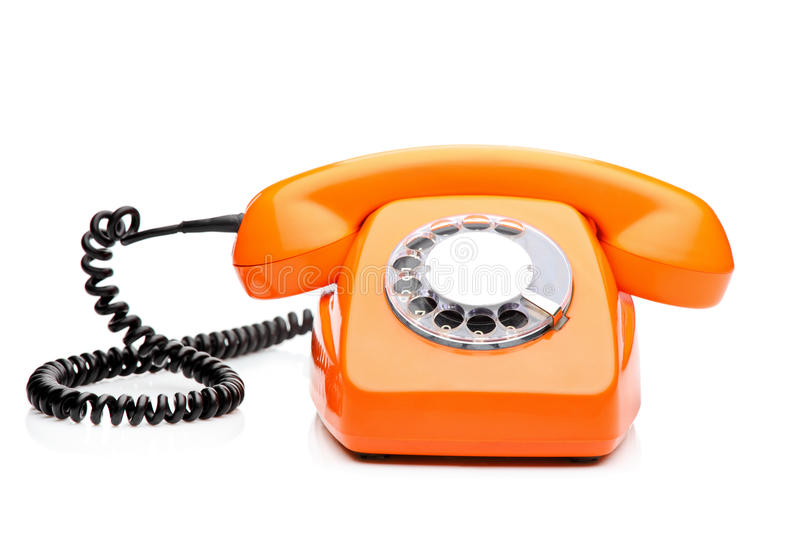 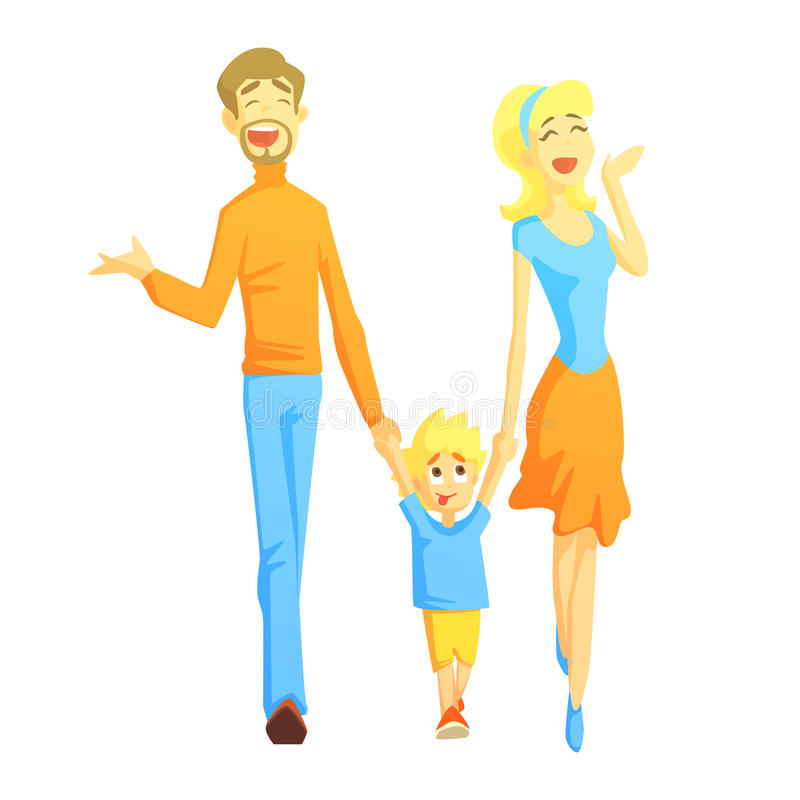 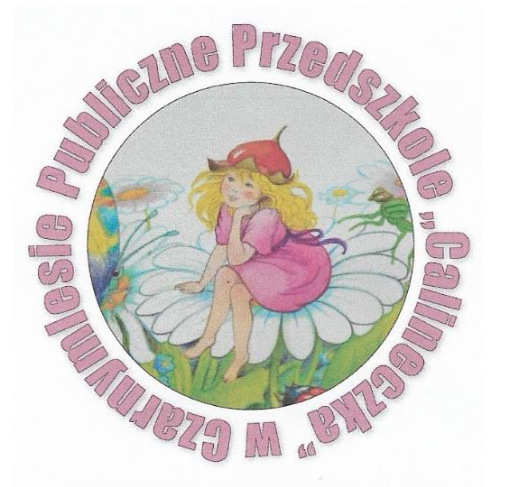 Ramowy rozkład dnia
8.00 – 13.00 Realizacja Podstawy Programowej
7.30 - 8.30 Schodzenie się dzieci. Zabawy dowolne służące realizacji pomysłów dzieci. Kontakty indywidualne, np.: rozmowy zgodne z zainteresowaniami dzieci. 
8.30 - 8.45 Ćwiczenia poranne, zabawy muzyczno-taneczne oraz  integracyjno-ruchowe, 
8.45 - 9.00 Przygotowanie do śniadania, porządkowanie sali, czynności samoobsługowe, wybór dyżurnych. 
9.00 - 9.30 Śniadanie. Eksponowanie pracy dyżurnych. Przyswajanie wiedzy o konieczności spożywania pokarmów niezbędnych dla zdrowia. 
9.30 - 10.00 Zabiegi higieniczne: mycie zębów. Czynności samoobsługowe w WC i łazience, nauka etapów mycia rąk. Ćwiczenia samodzielności.
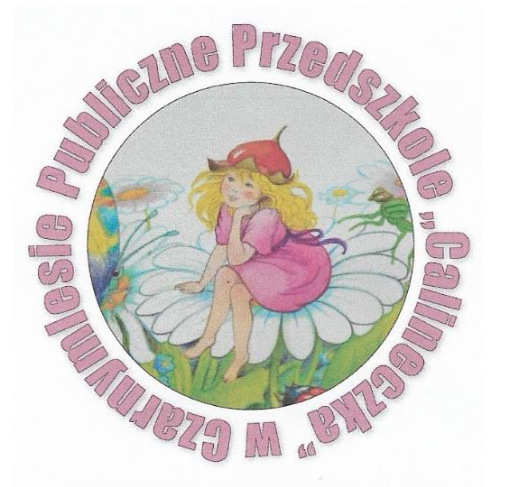 Ramowy rozkład dnia
10.00 -10.30 Realizacja zadań edukacyjnych poprzez zajęcia z całą grupą, zgodnie z tematyką programową. Zabawy ruchowe i twórcze. 
10.30 - 10.45 Przygotowanie do przekąski i przekąska. 
10.45 - 12.15 Czynności samoobsługowe przed wyjściem (nauka ubierania się, wiązania butów, zapinanie guzików, suwaków), zabawy dowolne, spacery, wycieczki - poznawanie najbliższego otoczenia społecznego i przyrodniczego, zajęcia ruchowe: terenowe, badawcze, tropiące. 
12.15 - 12.30 Przygotowanie do obiadu. Czynności kulturalno-higieniczne w WC i łazience. Dalszy ciąg pracy dyżurnych - nauka nakrywania stołów.
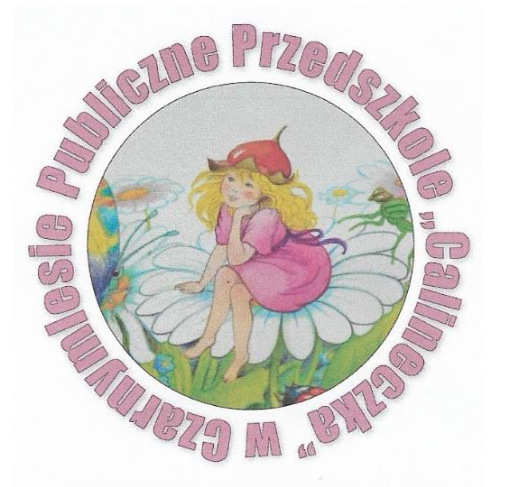 Ramowy rozkład dnia
12.30 - 13.00 Obiad. Prawidłowe posługiwanie się sztućcami: łyżką i widelcem. Kultura zachowania się przy stole. 
13.00 – 13.15 Czynności higieniczne w łazience.
13.15 - 13.45 Relaks. Słuchanie bajek i muzyki-wyciszenie. 
13.45 - 14.30 Ćwiczenia indywidualne i grupowe z dziećmi, dostosowane do ich możliwości, praca stymulacyjna. 
14.30 - 15.30 Zabawy dowolne i zabawy w kole ze śpiewem, pobyt na świeżym powietrzu. Zabawy inspirowane przez dzieci, gry i zabawy edukacyjne, porządkowanie sali.
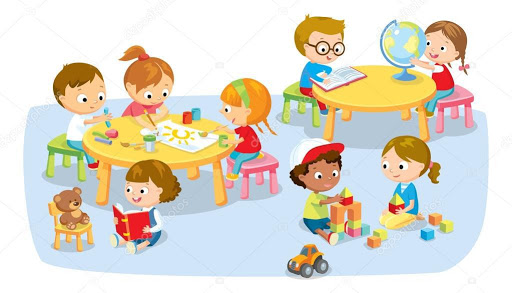 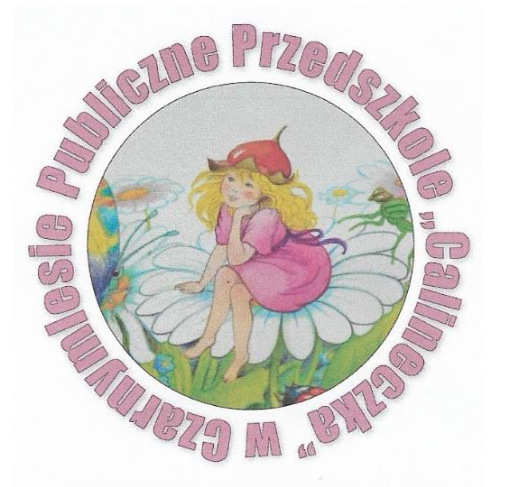 Ważne informacje
Drodzy Rodzice!

Podczas wizyty w przedszkolu wszystkie ważne informacje będą wywieszane na drzwiach przedszkolnych oraz zamieszczane na naszej stronie internetowej(nie zapominajcie na nią zaglądać) oraz będzie można je uzyskać u nauczycielek grup.
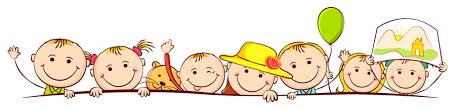 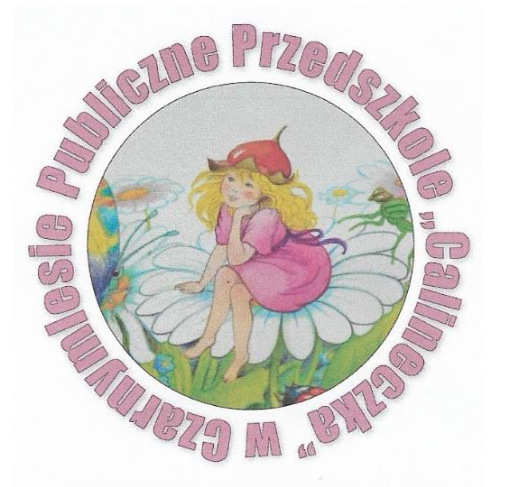 „Wszystkiego, co naprawdę trzeba wiedzieć, nauczyłem        się w przedszkolu  – o tym jak żyć, co robić, jak postępować, współżyć z innymi, patrzeć, odczuwać, myśleć, marzyć i wyobrażać sobie lepszy świat.”
                                              ROBERT     FULGHUM
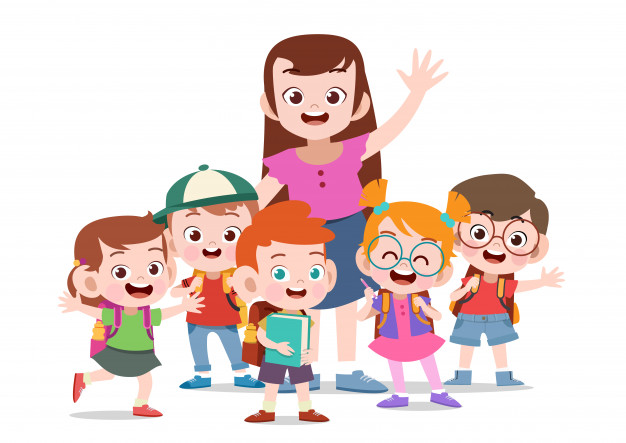 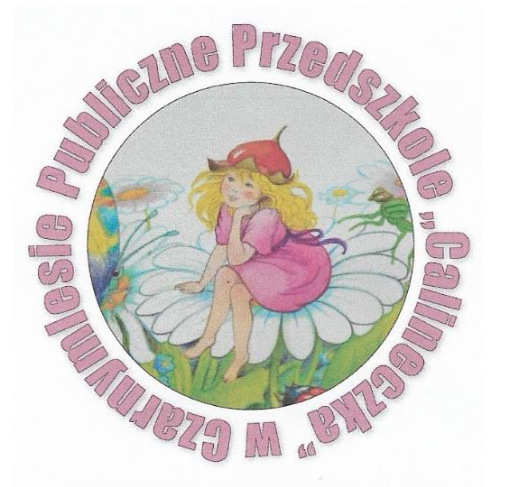 Przyszłym przedszkolakom, życzymy aby szybko zaaklimatyzowały się w nowym miejscu, aby znalazły nowych kolegów i koleżanki oraz czerpały radość z pobytu w przedszkolu. 

Rodzicom życzymy zadowolenia ze swoich pociech.
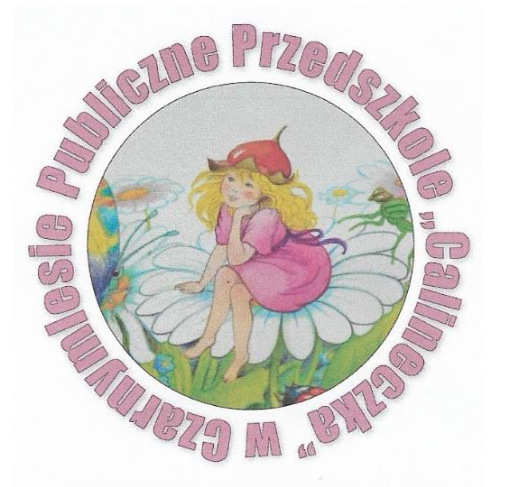 DO ZOBACZENIA W PRZEDSZKOLU
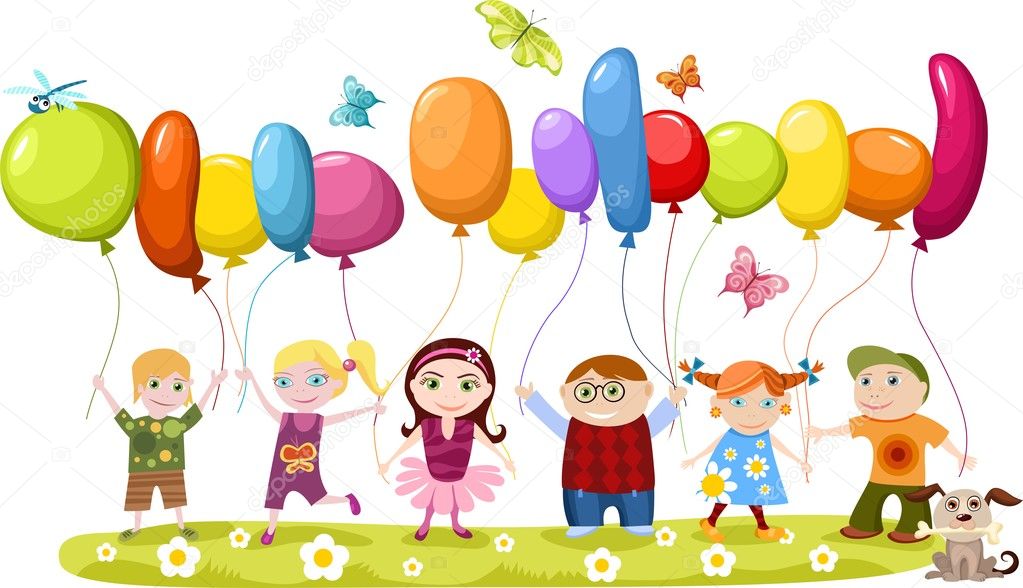